Наша Галактика – Млечный Путь
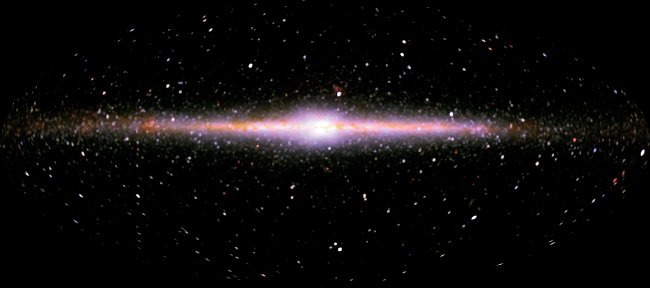 [Speaker Notes: Вид сбоку]
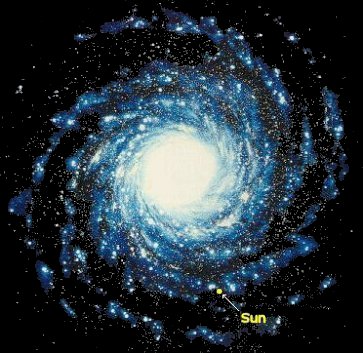 [Speaker Notes: Млечный Путь : Спиральная Галактика . / Sb / Гигантская Звёздная Система : ~ 200 млр. звёзд !]
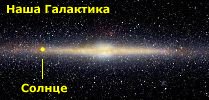 [Speaker Notes: Солнечная Система находиться ближе к краю диска Солнечная Система (считается) находится в зоне коротации на краю ответвления ветви Ориона.]
Солнечная система
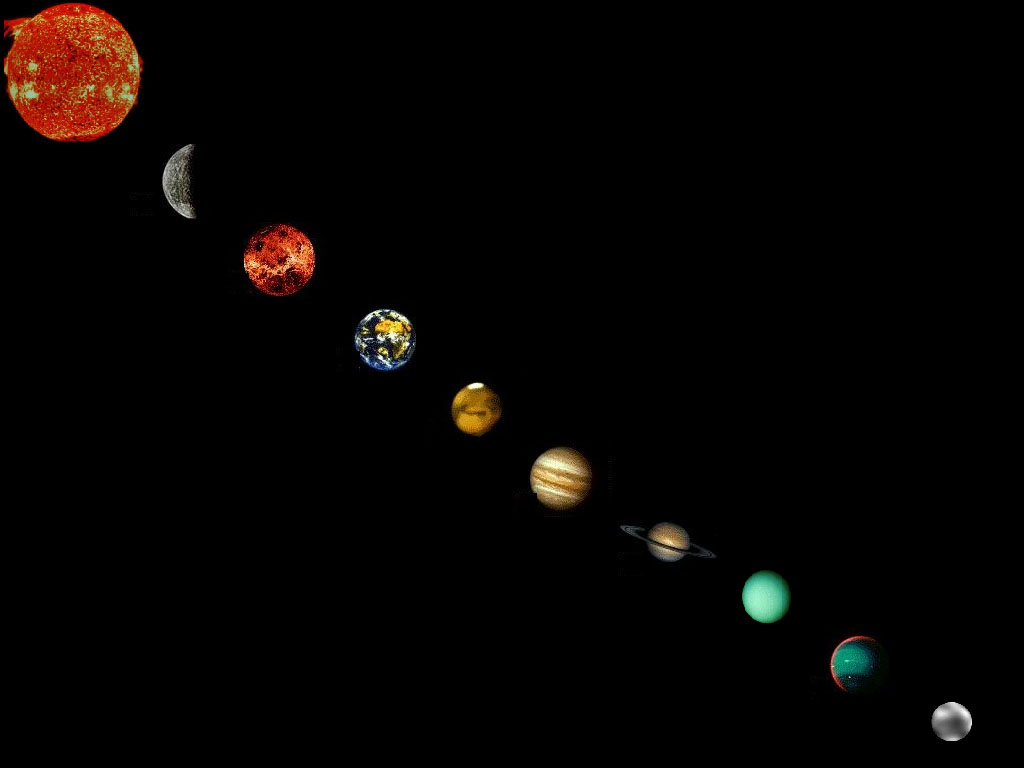 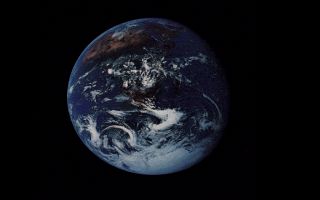 ЗЕМЛЯ
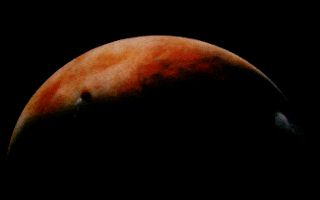 МАРС
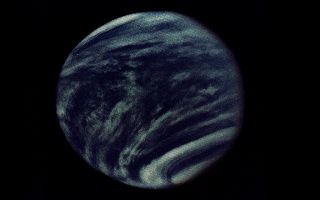 ВЕНЕРА
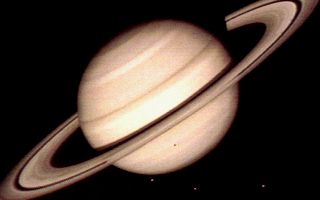 САТУРН
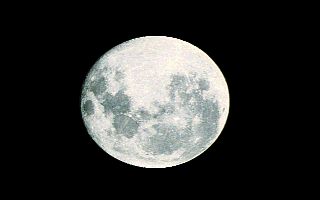 ЛУНА
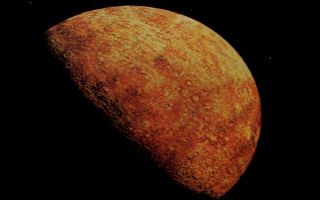 МЕРКУРИЙ
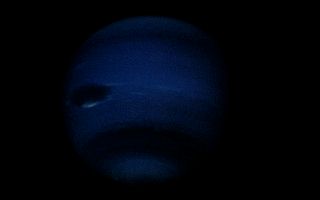 НЕПТУН
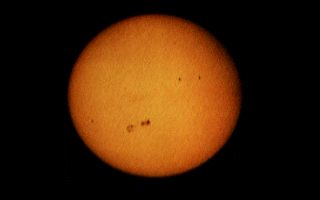 СОЛНЦЕ
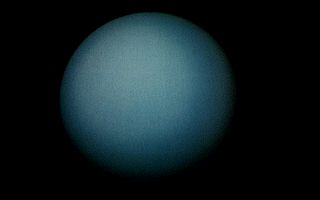 УРАН
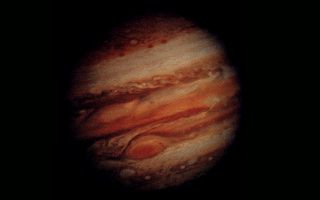 ЮПИТЕР
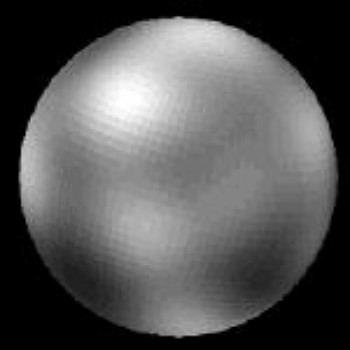 ПЛУТОН